Мастер-класс
Тема: Изготовление изделий в технике Бон-Бон
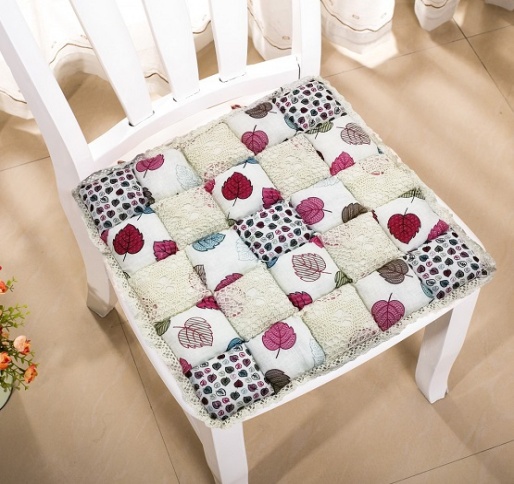 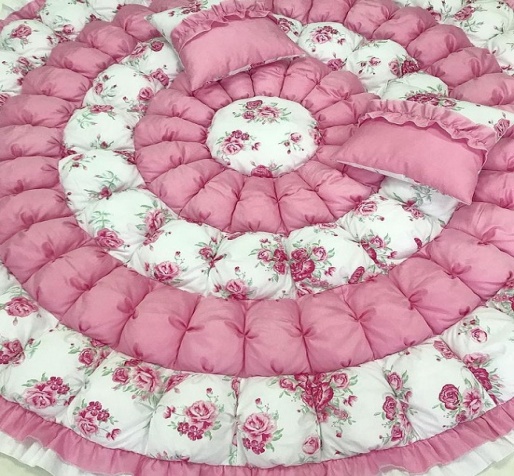 Выполнила:
мастер производственного 
обучения  ФКП ОУ № 316
Ленкова Людмила Владимировна
Цели и задачи
Цель: развитие творческого потенциала обучающихся через выполнение проекта «Диванная подушка в технике Бон-бон»
Задачи: 
Обучающие: организация рабочего места с учетом требований безопасности при выполнении швейных работ. Выполнение работы с соблюдением требований охраны труда, электробезопасности, гигиены труда, пожарной безопасности. Выбор материалов, инструментов и приспособлений для изготовления данного изделия. Осуществление внутри - процессного контроля качества при изготовлении изделия
Воспитательные: воспитание умения работать в коллективе, эффективное общения с коллегами, формирование ответственного отношения к труду и стремление к самоконтролю при выполнении швейных работ.
Развивающие: развитие логического и творческого мышления
Введение
Техника «бон-бон» является разновидностью печворка (лоскутное шитье). Она популярна для пошива покрывал, бортиков в кроватку, пуфов, детских развивающих ковриков, подушек, конвертов для новорожденных. Вещи, выполненные в этой технике, делают дом уютнее, а семейную атмосферу – теплее. 
Особенностью изделий является наличие на лицевой стороне разноцветных «пузырей», наполненных легкими материалами вроде холлофайбера. Объем таких пузырей можно регулировать при пошиве. 
Изделия в технике «бон-бон» выполняются из остатков ткани, которые мастерски соединяются в оригинальные узоры и рисунки. Освоить технику «бон-бон» под силу даже новичкам в швейном деле.
Свойства изделий, изготовленных по технологии  «Бон-бон
легкость – весит такое изделие меньше килограмма, поэтому прекрасно подойдет даже для новорожденных детей, которые очень чутко спят;
способность прекрасно удерживать тепло, что позволит согреться даже в холодную погоду и с выключенным отоплением;
использование натуральных тканей – «зефирные» одеяла подойдут даже аллергикам;
необычный и красивый внешний вид, представленный множеством расцветок и вариантов дизайна;
многофункциональность – предметы можно использовать как по прямому назначению, так и в качестве подстилки, чехла на стул или кресло, конверта для грудничков, подушек и т.д.
Советы по уходу
Для изделия «бон-бон» подходит температура стирки не выше 30 градусов. Стирать такие изделия нужно при деликатном режиме.
Большие предметы, выполненные в технике «бон-бон», лучше очищать химическим способом в специальной службе.
Процесс сушки должен проходить горизонтально без использования электроприборов. Важно предварительно расправить квадратики с наполнителем. Таким образом, синтепон не будет сбиваться. 
Утюг не подходит для «зефирных» изделий, зато отпариватель придется очень кстати.
Техника выполнения диванной подушки в стиле «Бон-бон»
Диванная подушка размером 50 на 50 см состоит из 25 квадратов, наполненных холлофайбером (шариками).
Понадобится: лоскуты х/б ткани, холлофайбер, нитки в цвет ткани, ножницы, линейка.
Выкроить 25 квадратов размером 12 на 12 см (учетом припусков на швы) для нижней части. Они не будут видны, поэтому можно использовать любую х/б ткань.
Выкроить 25 квадратов 17 на 17 см (учетом припусков на швы) из ткани, подобранной в зависимости от задуманного дизайна.
Выкроить нижнюю часть подушки размеров 52 на 52 см (с учетом припусков на швы) из мебельной или другой плотной ткани.
Сделать  надсечки посередине  каждой стороны квадратов.
Сложить каждый квадрат в 2 раза и ножницами сделать небольшие надсечки.
Сколоть между собой верхние (цветные) квадраты и нижние квадраты, совмещая надсечки и закладывая бантовые складочки на каждой стороне деталей. 
Можно заложить встречные складки.
Сколоть только 3 стороны, четвертая сторона остается для набивания подушечки наполнителем.
Стачать между собой верхние и нижние квадраты на швейной машине или сметать вручную.
Шов стачивания (или сметывания) 0,5-0,7 см.
Выложить на столе заготовки по схеме.
Сколоть между собой заготовки, чтобы получились полоски из квадратов, которые будут заполняться холлофайбером.
Стачать квадратики между собой швом 1 см.
Наполнить холлофайбером подушечки.
Распределить равномерно наполнитель внутри каждой подушечки.
Количество наполнителя должно быть одинаково во всех подушечках.
Сколоть четвертую сторону квадратиков  с такой же складочкой, как и остальные три.
Сметать или стачать на швейной машине швом 0,5-0,7 см.
Сколоть полоски из квадратов, согласно схеме.
Обязательно надо совместить швы и складочки на заготовках.
Стачать на швейной машине все заготовки швом 1 см.
Сложить лицевыми сторонами внутрь верхнюю часть подушки из квадратиков и нижнюю часть подушки из мебельной или другой подходящей ткани.
Совместить и сколоть углы и стороны подушки.
Стачать на швейной машине детали швом 1см.
Оставить на стачанным участок примерно 20 см для выворачивания подушки и наполнения ее холлофайбером
Вывернуть изделие на лицевую сторону.
Наполнить холлофайбером подушку.
Зашить вручную потайным швом отверстие для выворачивания.
Заключение
Показ данного мастер-класса способствует расширению кругозора обучающихся в области  работы с текстильными изделиями, развитию творческого потенциала.